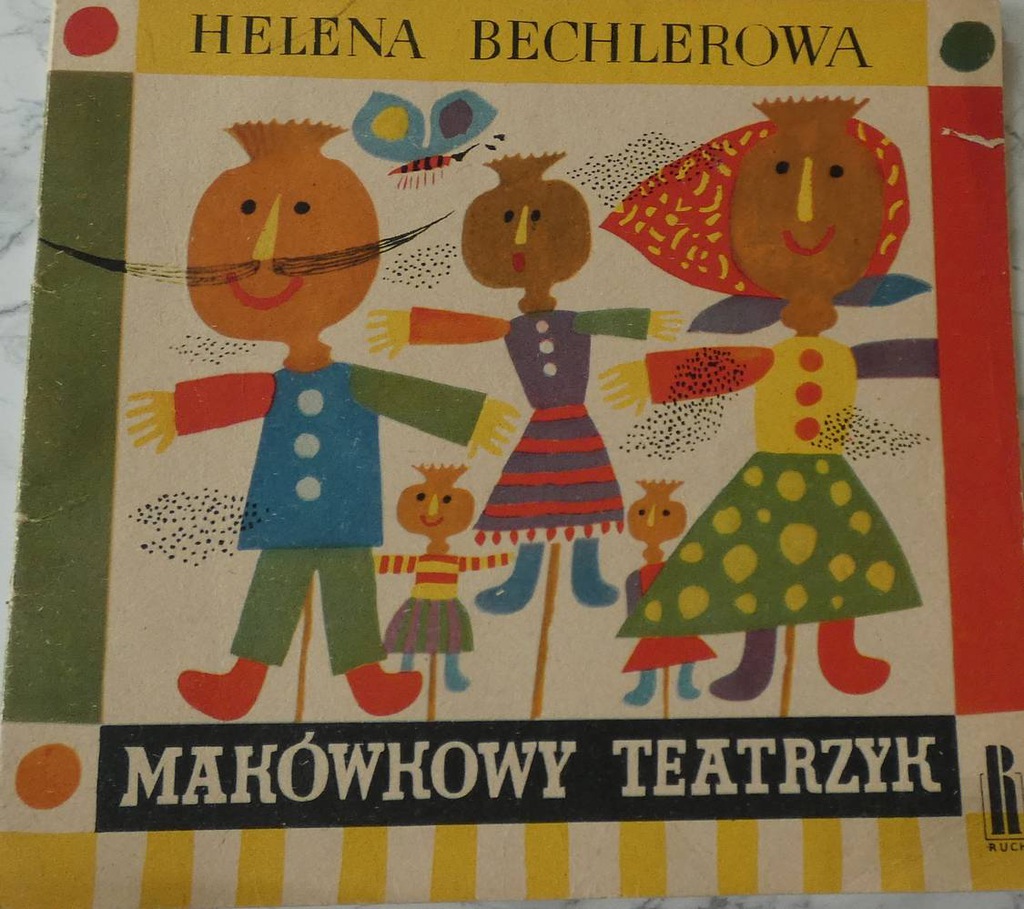 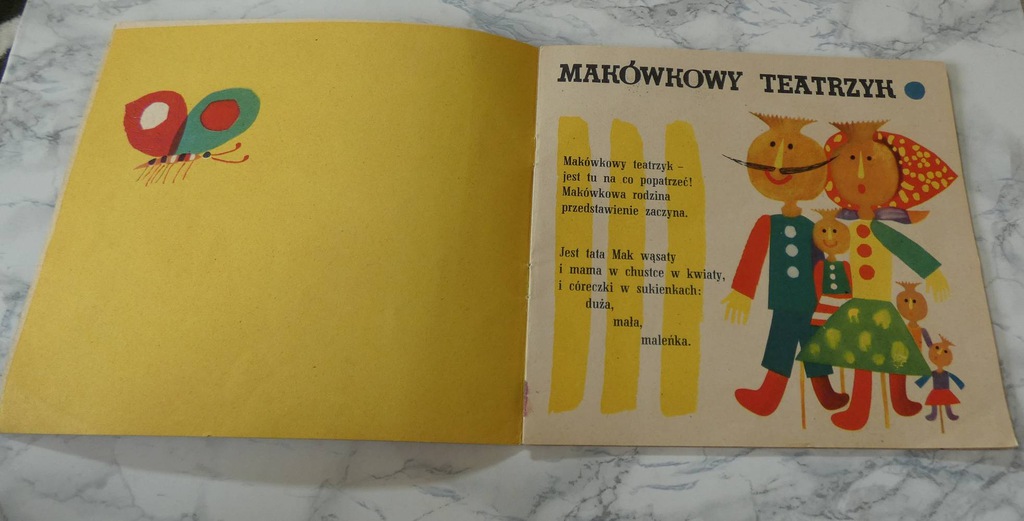 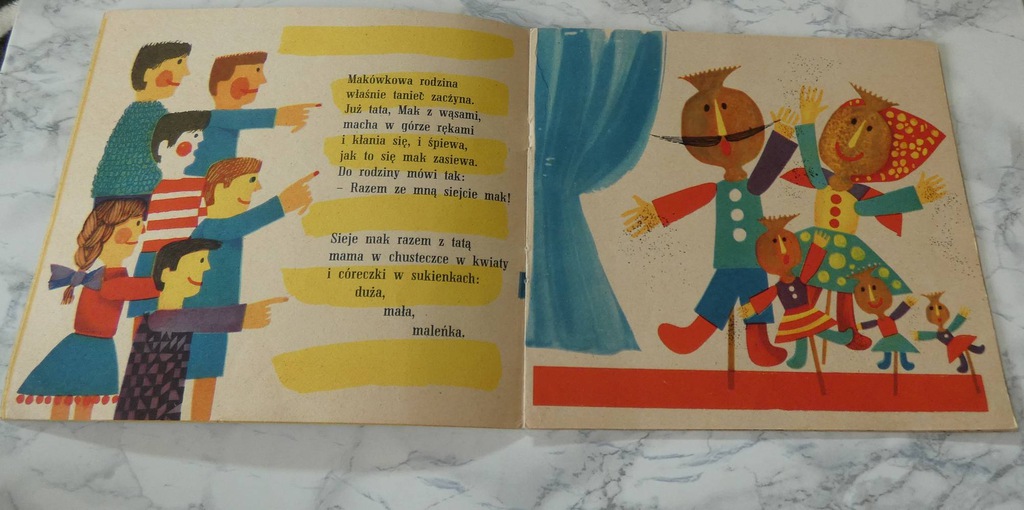 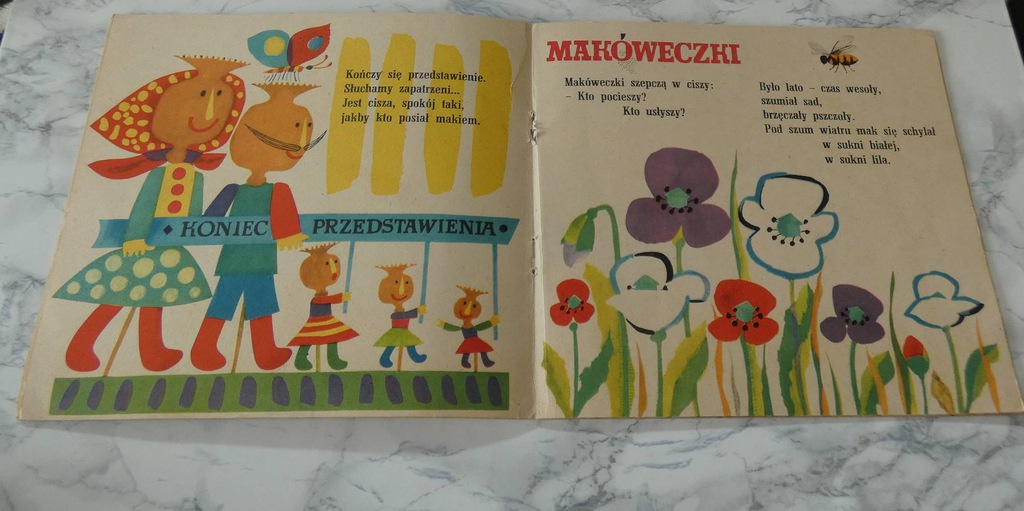 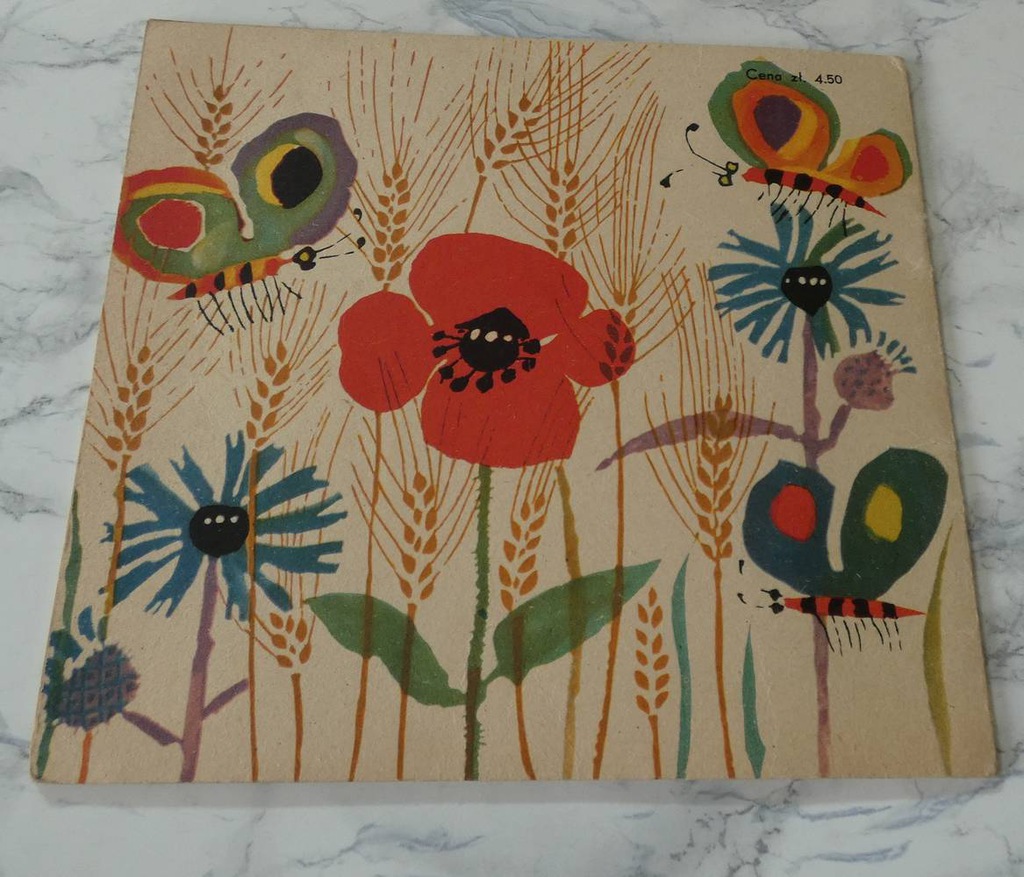 Cisza jak makiem zasiał.
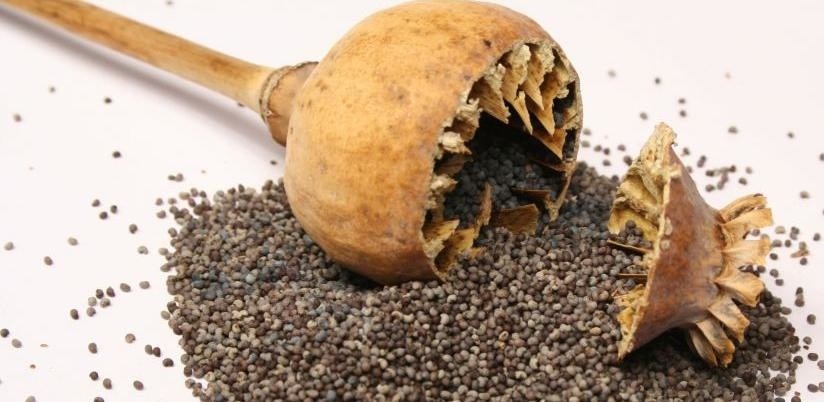